Region 5 Leadership Project
Christopher Sanderson, Director Elect
1
Region 5 Leadership Pilot Project
Goal: Create a transparent process that encourages the broadest participation of qualified volunteers from the entire region in the leadership of the region
Why?
Taking sufficient time and resource to identify quality candidates
Bring the region inline with other OUs to encourage participation of Region members in higher-level committees and boards
Increase diversity of candidates in terms of geographical participation (by size: small, medium, large; by area: N/S/E/W, by status (YP, member, SM), by affiliation: industry, academia, etc and by general inclusivity and equity goals)
Ease the burden of volunteer candidates for subunits (sections, etc)
2
#LEADERSHIP
Results - 2024 Leadership Pilot
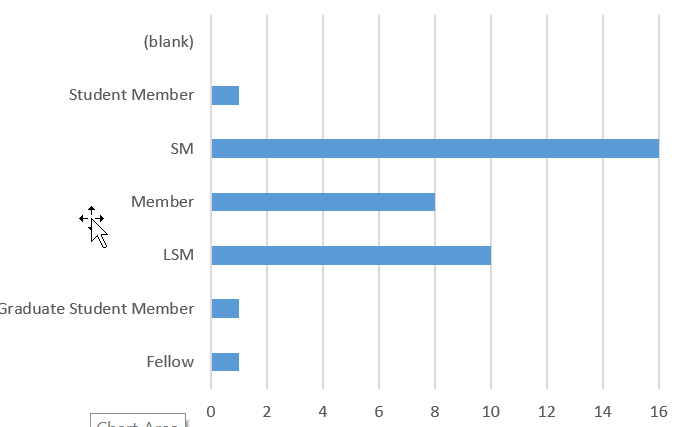 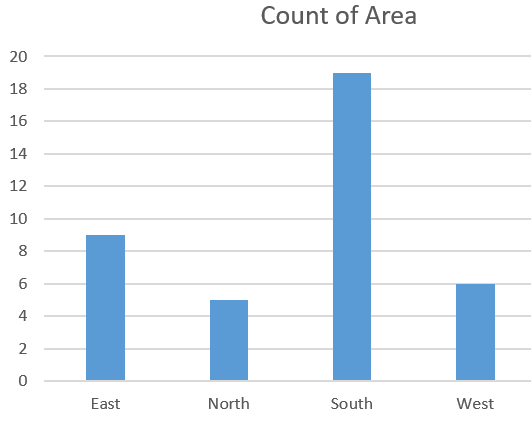 High retention – only 3 changes so far
Increased area diversity
New members engaged 
Sections better engaged
#LEADERSHIP
Openwater N&A Process for R5
Accept Nominations
Openwater Application for Candidates
Outreach to nominated (emails)
Advertise Pilot and Regional Objectives for 2026 term
No later than:
Sep 11
Open: Sept 1
Aug 1
Aug 1
Close: Oct 1
Primary
Selection Process
Slate of R5 chairs for 2026
Secondary
Candidates for section-level opportunities
Candidates for subcommittee members
4
Goal
EVERY SECTION REPRESENTED!
5